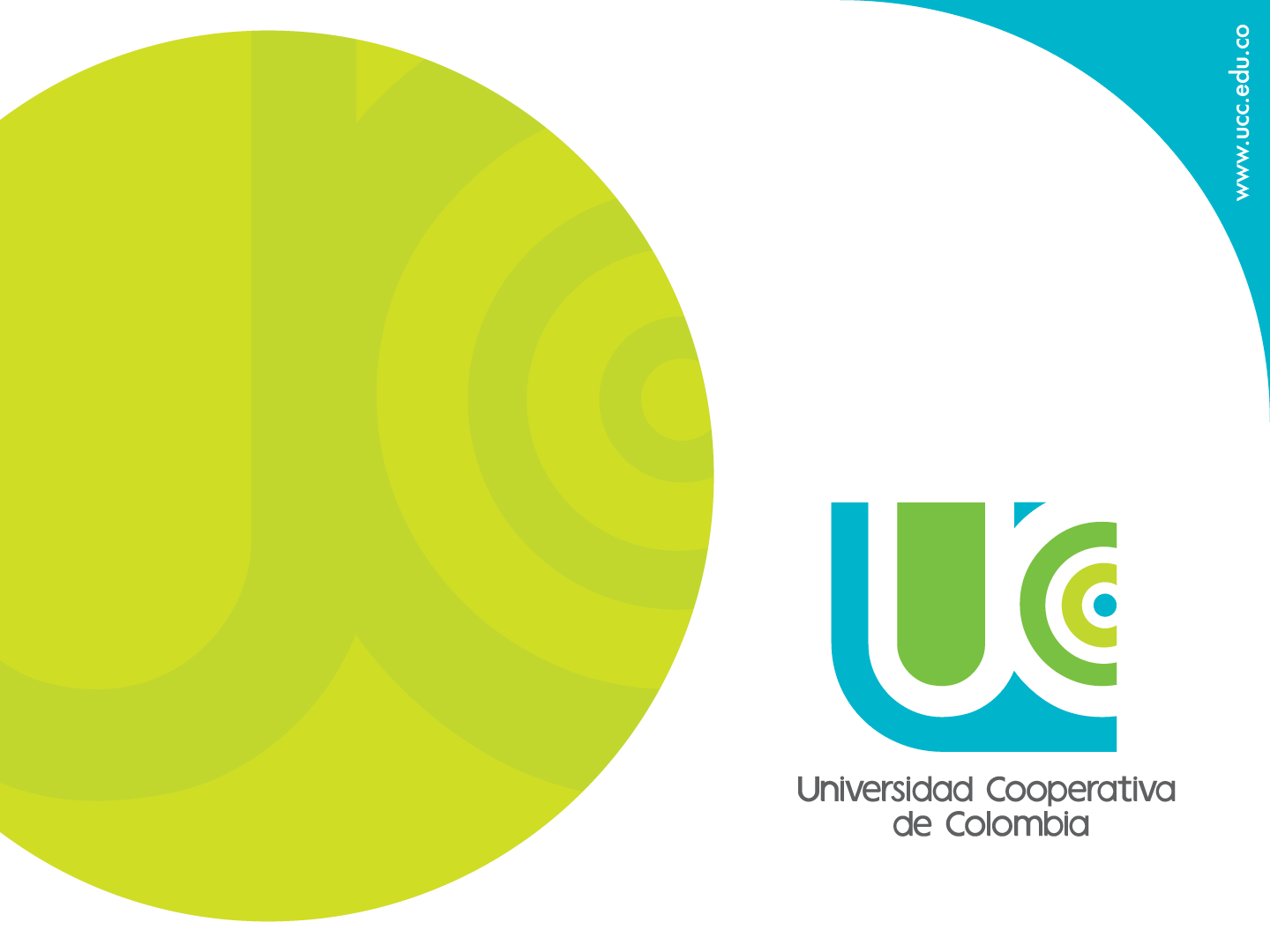 Vigilancia de Vectores
Victor Mauricio León Serpa, MVZ
Docente MT Medicina Preventiva Veterinaria
Facultad MVZ
Sede Bucaramanga
Objetivos
Reunir información sobre la distribución y abundancia de vectores.

Vigilar los cambios de distribución de los vectores.

Recolectar datos que sirvan para el evaluación de riesgos
Detectar presencia o confirmar ausencia de vectores.

Comprender las vías de entrada de vectores y de agentes patógenos transmitidos por vectores
Árbol de decisión para la vigilancia de vectores
Bibliografía
Codigo Sanitario de animales Terrestres